AUDIÊNCIA PÚBLICADE AVALIAÇÃO DASMETAS FISCAIS
3º QUADRIMESTRE 2024
LEI COMPLEMENTAR Nº 101/2000 - LRF
Art. 9º, § 4º
§ 4º Até o final dos meses de maio, setembro e fevereiro, o Ministro ou Secretário de Estado da Fazenda demonstrará e avaliará o cumprimento das metas fiscais de cada quadrimestre e a trajetória da dívida, em audiência pública na comissão referida no § 1º do art. 166 da Constituição Federal ou conjunta com as comissões temáticas do Congresso Nacional ou equivalente nas Casas Legislativas estaduais e municipais.
METAS DA RECEITA POR CATEGORIA ECONÔMICA
Pelos dados acima apresentados, conclui-se que até o período analisado, o total da Receita Arrecadada, no montante de R$  72.243.360,88 ficou ACIMA das metas de arrecadação previstas, que estavam estimadas em R$ 56.622.420,24, conforme fixado na LDO. 
Com relação ainda aos resultados apresentados, concluímos que o Superávit verificado no confronto da previsão com a arrecadação foi de R$ 15.620.940,64.
EXECUÇÃO ORÇAMENTÁRIA DA RECEITA
RECEITA ESTIMADA XRECEITA ARRECADADA
EXECUÇÃO ORÇAMENTÁRIA DA RECEITA POR UNIDADE GESTORA
METAS DA DESPESA POR CATEGORIA ECONÔMICA
Pelos dados acima apresentados, conclui-se que até o término do período analisado, o total da Despesa Liquidada, no montante de R$ 65.770.547,41, ficou ACIMA das metas de Desembolso Autorizadas, que estavam estimadas em R$ 56.622.420,24.
EXECUÇÃO ORÇAMENTÁRIA DA DESPESA
Quadro de Execução das Despesas do Anexo 01 do RREO:
COMPARATIVO
O confronto da Receita Arrecadada com as Despesas Liquidadas até o período apresenta valores positivos.
As Receitas Arrecadadas registram a cifra de R$ 72.243.360,88, enquanto as Despesas efetuadas contabilizam a soma de R$ 65.770.547,41 proporcionando um Superávit de R$ 6.472.813,47.
DESPESAS COM EDUCAÇÃO
Constituição Federal de 1988:
Art. 212. A União aplicará, anualmente, nunca menos de dezoito, e os Estados, o Distrito Federal e os Municípios vinte e cinco por cento, no mínimo, da receita resultante de impostos, compreendida a proveniente de transferências, na manutenção e desenvolvimento do ensino.
DESPESAS COM MANUTENÇÃO E DESENVOLVIMENTO DO ENSINO – MDE
CUMPRIMENTO DOS LIMITES CONSTITUCIONAIS COM EDUCAÇÃO
Em análise ao Relatório DEMONSTRATIVO DAS RECEITAS E DESPESAS COM MANUTENÇÃO E DESENVOLVIMENTO DO ENSINO – MDE, verifica-se que ao final do período analisado a aplicação em educação foi de 26,46%, evidenciando o Cumprimento do dispositivo legal.

Ainda, verificou-se o Cumprimento de aplicação do mínimo de 70% das receitas de FUNDEB, o que totalizou 79,52%.
DESPESAS COM SAÚDE
Lei Complementar nº 141/2012
Art. 7o  Os Municípios e o Distrito Federal aplicarão anualmente em ações e serviços públicos de saúde, no mínimo, 15% (quinze por cento) da arrecadação dos impostos a que se refere o art. 156 e dos recursos de que tratam o art. 158 e a alínea “b” do inciso I do caput e o § 3º do art. 159, todos da Constituição Federal.
QUADRO DE APLICAÇÃO NA SAÚDE  - ASPS
RECEITA CORRENTE LÍQUIDA
Lei Complementar nº 101/2000 - LRF

Art. 2º, inciso IV 
Receita corrente líquida: somatório das receitas tributárias, de contribuições, patrimoniais, industriais, agropecuárias, de serviços, transferências correntes e outras receitas também correntes, deduzidos:
c) na União, nos Estados e nos Municípios, a contribuição dos servidores para o custeio do seu sistema de previdência e assistência social e as receitas provenientes da compensação financeira citada no § 9º do art. 201 da Constituição.

§ 3º A receita corrente líquida será apurada somando-se as receitas arrecadadas no mês em referência e nos onze anteriores, excluídas as duplicidades.
RECEITA CORRENTE LÍQUIDA
Apuração Receita Corrente Líquida com base nos últimos 12 (doze) meses, conforme LRF:
DESPESAS COM PESSOAL
Lei Complementar nº 101/2000 - LRF
Art. 19. Para os fins do disposto no caput do art. 169 da Constituição, a despesa total com pessoal, em cada período de apuração e em cada ente da Federação, não poderá exceder os percentuais da receita corrente líquida, a seguir discriminados:
III - Municípios: 60% (sessenta por cento).

Art. 20. A repartição dos limites globais do art. 19 não poderá exceder os seguintes percentuais:
III - na esfera municipal:
a) 6% (seis por cento) para o Legislativo, incluído o Tribunal de Contas do Município, quando houver;
b) 54% (cinquenta e quatro por cento) para o Executivo.
COMPARATIVO DAS DESPESAS COM PESSOAL
OBRIGADA PELA PRESENÇA

Lembre de assinar a lista de presença

Graciele Ricci Lemes
Secretária de Administração e Finanças
adm@irani.sc.gov.br 

Pamela Thais de Oliveira
Agente de Controle Interno
controle@irani.sc.gov.br
ouvidoria@irani.sc.gov.br
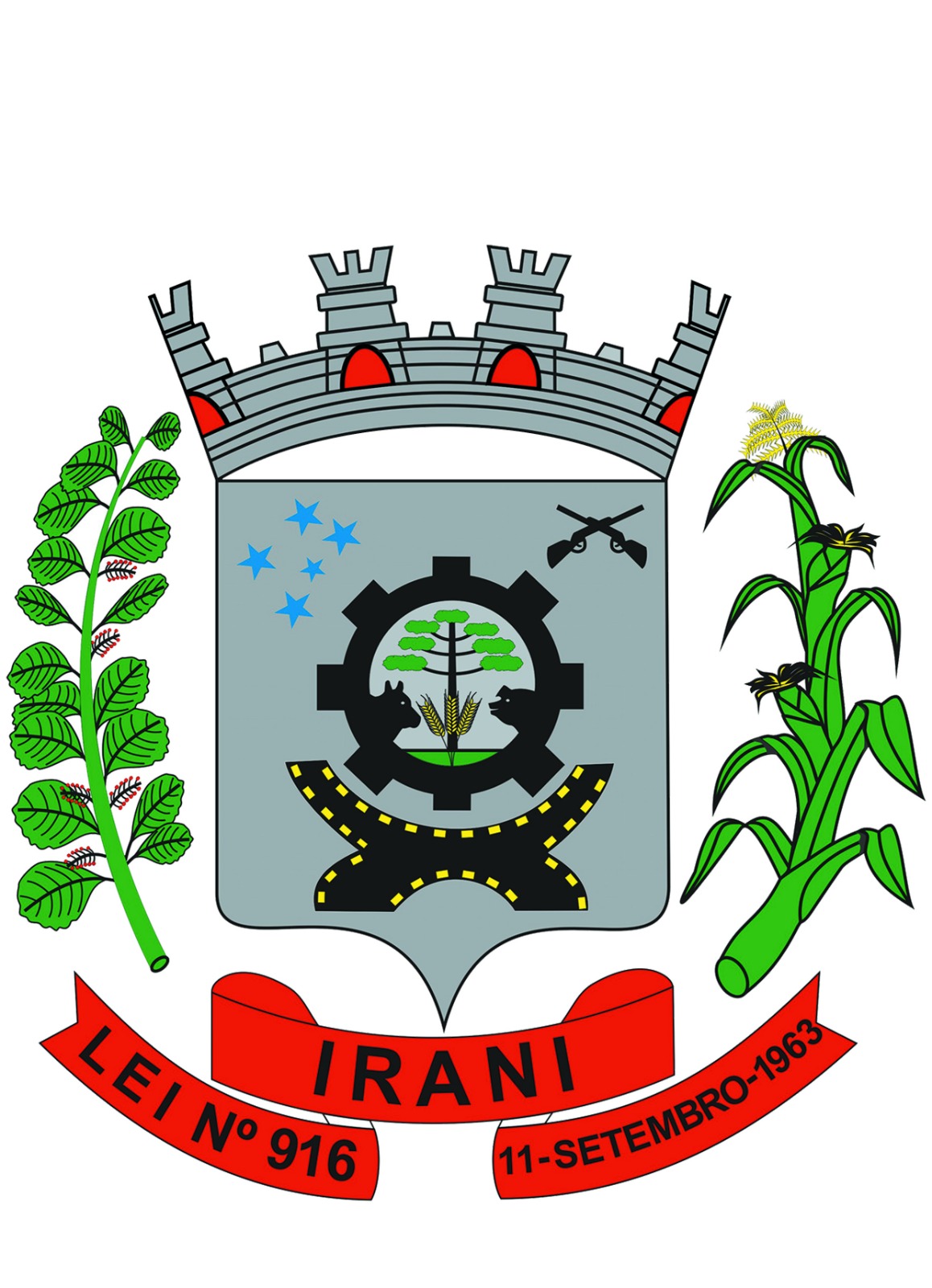 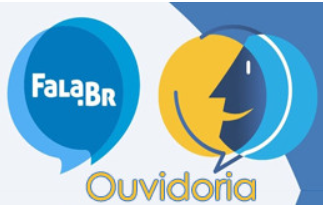